PROCESUL INFECŢIOS
PROCESUL INFECŢIOS este definit ca un ansamblu de fenomene fiziopatologice şi clinice, apărute în urma conflictului dintre microorganism (dotat cu multiple şi variate mijloace de agresiune), şi organism (înarmat cu posibilităţi complexe de apărare).
 
INFECŢIA se poate defini ca totalitatea modificărilor biologice care se declanşează în organismul uman la pătrunderea agentului infecţios, modificări care sunt la baza alterării homeostaziei organismului. 
 
Un caracter important al infecţiei îl constituie specificitatea etiologică (un anumit agent infecţios produce o anumită boală infecţioasă). 
Specificitatea etiologică a fost enunţată prin postulatele lui Robert Koch. Astfel, pentru a incrimina un agent microbian drept agent etiologic al unei infecţii, trebuie îndeplinite următoarele condiţii:
izolarea constantă a germenului din leziunea specifică;
obţinerea lui în cultură pură şi întreţinerea lui prin treceri succesive pe medii de cultură;
reproducerea experimentală a bolii, prin inocularea culturii de germen la animalul de laborator;
izolarea aceluiaşi tip de germen din leziunile animalului de laborator.
CARACTERELE GENERALE ALE INFECŢIEI
1. PATOGENIE  
În orice infecţie au loc următoarele evenimente:
contaminarea (întâlnirea macroorganismului cu agentul infecţios);
pătrunderea microorganismului;
multiplicarea germenilor în organismul gazdă prin eludarea rezistenţei antiinfecţioase;
apariţia injuriilor morfologice şi funcţionale, datorate atât acţiunii directe a agentului infecţios, cât şi reacţiilor de apărare ale organismului;
deznodământul infecţiei: vindecarea (cu sau fără sechele); exitusul; coexistenţa pe timp îndelungat a celor doi parteneri ai infecţiei (agentul infecţios şi organismul).

 1.1. CONTAMINAREA
Reprezintă întâlnirea organismului cu microbul patogen şi are loc prin depunerea acestuia pe învelişuri (tegumente şi mucoase care căptuşesc cavităţile natural deschise), sau pătrunderea prin leziuni (soluţii de continuitate între mediul intern al organismului şi mediul extern).
Prima întâlnire a organismului cu microbii se realizează la naştere, când nou-născutul vine în contact cu microorganismele prezente în canalul vaginal şi pe pielea mamei. Până la naştere el a fost protejat de membranele fetale şi placentă, placentă ce permite pătrunderea unui număr foarte redus de microorganisme din circulaţia mamei, cum ar fi, de pildă, unele virusuri (rujeolos, rubeolic, HIV, citomegalic), bacterii (Treponema pallidum), unii paraziţi (Toxoplasma gondii).
După naştere nou-născutul se poate apăra de microorganismele cu care vine în contact datorită anticorpilor pe care îi primeşte de la mamă, pe cale sanguină, la care se adaugă cei din colostrul şi laptele matern. Aceşti anticorpi îi asigură o protecţie relativă faţă de infecţie, până când va începe să-şi dezvolte propriile mecanisme de apărare antiinfecţioasă. 
În timpul vieţii extrauterine o parte din microorganismele cu care organismul vine în contact va dispărea, o parte va coloniza tegumentele şi mucoasele şi doar o mică parte vor produce infecţii propriu-zise. 
 
Contaminarea poate fi exogenă şi endogenă.
 
CONTAMINAREA EXOGENĂ se produce prin contactul organismului cu agentul infecţios din mediul înconjurător. Căile de contaminare pot fi: hidrică, alimentară, respiratorie, contact sexual, muşcături de animal, înţepături de insecte, prin plagă murdărită cu pământ, contaminări iatrogene prin instrumente medicale (seringă, catetere, endoscoape) etc.
CONTAMINAREA ENDOGENA înseamnă contaminarea cu germeni de pe suprafaţa tegumentelor şi mucoaselor. Aceste microorganisme produc infecţii dacă traversează barierele anatomice şi pătrund în ţesuturi (exemplu: E. Coli ce face parte din flora normală a intestinului, pătruns la nivelul căilor urinare, va determina infecţie la acest nivel). 

De remarcat, este faptul că nu orice contaminare este urmată de infecţie. Apariţia sau nu a infecţiei este condiţionată de gradul de patogenitate şi numărul bacteriilor contaminante, de starea de rezistenţă a organismului, la rândul ei influenţată de factorii de mediu extern (umezeala excesivă, extremele de temperatură pot favoriza apariţia unor infecţii). Pe de altă parte, agenţii infecţioşi din flora normală a organismului, care nu produc infecţii la individul sănătos, le vor produce la persoanele cu rezistenţa generală a organismului scăzută (subnutriţie, carenţa de vitamine, oboseală, sarcină), la pacienţii cu anumite boli endocrine (diabet, hipotiroidie, insuficienţă suprarenală etc.), în cursul tratamentelor imunosupresive sau la pacienţii cu deficienţe imune genetice sau dobândite etc.
1.2. PĂTRUNDEREA GERMENILOR ÎN ORGANISM (POARTA DE INTRARE) 
Poarta de intrare este locul de colonizare (înmulţire) primară şi pătrundere a microbului în organism. Această poartă poate fi o mucoasă sau tegumentul, intacte sau lezate. Unele specii au poartă de intrare unică şi foarte specifică, altele au porţi de intrare multiple. Aceste diferenţe sunt condiţionate: de sursa şi calea de contaminare, de condiţiile de înmulţire oferite de fiecare mucoasă sau tegument (pH, temperatură, grad de umiditate), ca şi de existenţa unor receptori celulari specifici pe care microbii se fixează în mod selectiv. 
Exemple de bacterii cu poartă de intrare unică: bacilul tific, vibrionul holeric, produc infecţia numai dacă ajung în organism pe cale digestivă; speciile Shigella infectează numai prin mucoasa colonului; gonococul şi Treponema pallidum, pentru a produce bolile venerice, pătrund prin mucoasa genitală şi în mod excepţional pe alte căi. Exemple de bacterii care pot pătrunde în organism pe mai multe căi, determinând infecţii cu diferite localizări: Bacillus anthracis, Mycobacterium tuberculosis, Yersinia pestis.

În funcţie de specie, tulpină şi variantă genetică a bacteriei infectante, microorganismele pătrund în organismul gazdă pe diferite căi:

calea respiratorie: streptococii -hemolitici, stafilococi patogeni, pneumococi, meningococi, Corynebacterium diphteriae, Bacillus anthracis, Bordetella pertussis, Haemophilus influenzae, Pasteurella pestis.
calea digestivă: Salmonella, Shigella, vibrionul holeric, Escherichia coli, Bacillus anthracis, Clostridium botulinum, stafilococi, streptococi.
calea genitală: gonococi, Haemophilus ducreyi, Treponema pallidum.
calea cutanată (soluţii de continuitate de la nivelul pielii): streptococi -hemolitici, stafilococi patogeni, Corynebacterium diphteriae, Bacillus anthracis.
căi urinare: Escherichia coli, Proteus, Klebsiella, Pseudomonas aeruginosa,  streptococi de grup D (enterococi).  
Unele microorganisme pot trece direct prin pielea intactă, datorită unor mişcări de înşurubare, cum este cazul bacteriilor spiralate ale genului Leptospira. Altele pot traversa epiteliul mucoasei respiratorii, digestive, a tractului genito-urinar, conjunctiva. Microorganismele care reuşesc să pătrundă pe aceste căi dispun de mecanisme speciale de aderenţă, ce depăşesc mecanismele rezistenţei naturale (lacrimi, mucus, mişcările cililor vibratili).
Alţi agenţi infecţioşi pătrund direct în sânge sau ţesuturile profunde prin leziuni traumatice, muşcătura unor animale (virusul rabic), înţepătura unor insecte (Yersinia pestis, Plasmodium falciparum) sau acte medicale (injecţii, transfuzii) efectuate fără respectarea normelor de asepsie (HIV, virusul hepatitei B, C, rickettsii, etc.)
1.3. MULTIPLICAREA GERMENILOR

Numărul de microorganisme care pătrund în organism (mărimea inoculului) este prea mic, în mod obişnuit, pentru a iniţia infecţia. Agenţii infecţioşi trebuie să învingă mecanismele de apărare antiinfecţioasă ale gazdei şi să se înmulţească la un nivel corespunzător pentru a produce simptome. Indiferent de gradul ei de patogenitate, este necesară adaptarea bacteriei la noile condiţii oferite la poarta de intrare: când acestea sunt favorabile, bacteria se înmulţeşte şi secretă factori enzimatici de virulenţă şi uneori toxine care vor determina leziunea iniţială. Cu cât bacteria este mai patogenă, cu atât este necesar un număr mai redus pentru a declanşa infecţia (pesta, bruceloza, leptospiroza); în schimb, este necesar un număr mare de bacterii pentru a produce, de exemplu, febra tifoidă, lepra. 

Multiplicarea microorganismelor se poate face intracelular sau extracelular. Microorganismele cu habitat extracelular sunt supuse acţiunii complementului (C), lizozimului, anticorpilor, fagocitozei etc., pe când cele cu habitat intracelular sunt protejate de aceşti factori. Eliminarea din organism a microorganismelor cu habitat intracelular se face prin distrugerea celulelor în care se află, ceea ce duce la producerea de leziuni tisulare.
1.4. LOCALIZAREA INFECŢIEI

Unele bacterii rămân localizate la poarta de intrare şi se multiplică numai într-o zonă relativ limitată, fără a invada organismul - bacterii neinvadante. Exemplu: bacteriile toxigene (speciile genului Clostridium, Corynebacterium diphteriae, Salmonalla, Shigella, vibrionul holeric). După multiplicarea la poarta de intrare a microorganismului, este secretată toxina care este vehiculată de sânge în organism, toxină care este responsabilă de apariţia bolii. În cazul bacilului botulinic, acesta îşi secretă toxina numai în condiţii de anaerobioză, la 30C (în conservele alimentare), fără să pătrundă în organism, boala fiind practic o intoxicaţie ce se produce prin consumul alimentelor conservate.

În cazul altor bacterii, infecţia se poate propaga de la poarta de intrare prin contiguitate (din aproape în aproape) şi prin diseminare la distanţă pe cale sanguină sau/şi limfatică, cu fixarea germenilor în anumite zone de elecţie. În acest caz rezultă infecţia sistemică sau generalizată. Bacteriile se numesc bacterii invadante (Salmonella typhi, E. coli patogen, stafilococii patogeni).

Infecţiile bacteriene cu caracter invadant prezintă 3 faze distincte:
faza de invadare a ţesuturilor învecinate porţii de intrare, însoţită sau nu, de reacţia ganglionilor limfatici loco-regionali;
faza de generalizare a infecţiei, pe cale sanguină şi/sau limfatică, cu apariţia bacteriemiei (prezenţa în sânge a bacteriei infectante). Când prezenţa bacteriilor în sânge se soldează cu multiplicări secundare, cu focare de diseminare în ţesuturi, apare septicemia;
faza de cantonare în zonele de elecţie. Exemplu: meningococii (Neisseria meningitidis) pătrund pe cale respiratorie, apoi trec în circulaţie, pentru ca, în final, să se fixeze la nivelul meningelui; pneumococii (Diplococcus pneumoniae) pătrund pe cale respiratorie şi se fixează la nivelul arborelui bronho-alveolar sau la nivelul meningelui; speciile familiei Enterobacteriaceae pătrund pe cale digestivă şi rămân cantonate în intestin, chiar dacă în unele cazuri prezintă şi descărcări bacteriemice.

La cele două categorii de bacterii (neinvadante şi invadante) se adaugă a treia categorie, bacteriile sensibilizante, care prin infecţie sensibilizează organismul. Acesta va răspunde prin reacţii imunopatologice ce îi sunt nocive şi generează leziuni. Exemplu: bacilul tuberculos.
În plus, există posibilitatea ca aceeaşi bacterie să fie în acelaşi timp invazivă, toxigenă şi sensibilizantă. Un astfel de exemplu este Streptococcus pyogenes, dotat cu enzime invazive, cu capacitatea de a secreta eritrotoxina (responsabilă de apariţia scarlatinei) şi de a produce prin mecanism alergic cardita reumatismală, reumatismul poliarticular acut, glomerulonefrita acută difuză.
2. ASPECTELE CLINICE ŞI ETAPELE EVOLUTIVE ALE INFECŢIEI 
Manifestările clinice ale infecţiei sunt multiple, fiind influenţate de o serie de variabile, cum sunt: factorii genetici ai gazdei şi ai agenţilor infecţioşi, doza infectantă, calea de pătrundere, factorii de patogenitate ai microbilor, rezistenţa antiinfecţioasă a gazdei, factorii de mediu etc.
Din punct de vedere al manifestărilor clinice, infecţiile bacteriene pot fi: inaparente, latente şi aparente.
 
- Infecţii inaparente, evoluează asimptomatic (fără semne clinice evidente deşi germenul este prezent în organism), dar prezenţa ei se confirmă prin reacţii serologice sau intradermoreacţii (IDR) pozitive, ceea ce atestă contactul organismului cu acel antigen (bacterie, virus, fung) şi deci instalarea imunităţii. Apărute în mod spontan, infecţiile inaparente realizează “imunizările oculte” în masa populaţiei. Uneori însă, astfel de persoane reprezintă o sursă de infecţie pentru colectivitate ("purtători sănătoşi”).
 
- Infecţiile latente nu se manifestă clinic, deşi agenţii infecţioşi (bacterii, virusuri sau protozoare), pot persista vii în organism timp îndelungat. Infecţia se poate însă activa şi deveni clinic evidentă datorită unor factori favorizanţi. De exemplu: herpesul este activat de o iritaţie mecanică locală, febră, căldură excesivă, stress, ultraviolete etc. Bruceloza, sifilisul, tuberculoza pot prezenta perioade de latenţă cu recidive posibile, manifestate clinic. Unele infecţii latente virale pot produce transformări celulare până la tumori (virusuri oncogene, v. Herpes tip 2, v. Citomegalic).
 
- Infecţii aparente clinic care pot fi, după sediul unde evoluează infecţia, localizate sau generalizate.
Infecţiile localizate sunt acele infecţii în care bacteria se înmulţeşte la poarta de intrare şi determină leziuni minime: abcese, furuncule, flegmoane, angine, etc. Depăşiind poarta de intrare, unele bacterii produc infecţia numai dacă ajung în organul de elecţie: bacilul tific şi vibrionul holeric în intestinul subţire, bacilul dizenteric în colon, unde se înmulţesc şi determină simptomele de boală.
În unele cazuri infecţia progresează din aproape în aproape (prin contiguitate) afectând ţesuturile vecine: infecţia rinofaringelui poate invada căile respiratorii superioare (bronhiile) şi apoi chiar pe cele inferioare, alveolele pulmonare (zonă normal sterilă) determinând pneumonii şi bronhopneumonii. De asemenea, infecţia vaginală netratată, se poate extinde până la uter şi anexe; procesele inflamatorii apendiculare generează peritonite.

Infecţii generalizate. Uneori, în absenţa tratamentului, infecţia se poate generaliza pe cale sanguină sau limfatică, determinând bacteriemii sau septicemii. 
 
BACTERIEMIA este pătrunderea în sânge a unui număr redus de bacterii, într-un interval de timp limitat, fără manifestare clinică importantă, organismul învingând de obicei infecţia. Bacteriemia este fie discontinuă, când bacteriile sunt mobilizate dintr-un focar septic acut (pneumonie), sau subacut (osteomielită), fie fugară, când bacteriile sunt aspirate printr-o ruptură vasculară posttraumatică, chirurgicală, postextracţională (stomatologie). Uneori însă, bacteriemia explică localizarea tardivă a unei infecţii, spre exemplu tuberculoza osoasă consecutiv infecţiei pulmonare.
SEPTICEMIA este revărsarea permanentă sau intermitentă în sânge a unor bacterii dintr-un focar infecţios existent: endocardita bacteriană, abces care comunică cu un vas sanguin, un cateter venos infectat, etc. Septicemia se însoţeşte de febră caracteristică, frison şi o stare generală alterată care necesită tratament de urgenţă. Localizarea secundară a infecţiei netratate sau incorect tratate în diverse organe,  constituie septico-pioemia (dată de bacterii pioemice cu înmulţire extracelulară) sau granulia (dată de bacterii facultativ intracelulare). Septicemia este însoţită cel mai adesea de „toxemie”, datorată difuziei concomitente de exoenzime-agresine, toxine (endotoxina bacteriilor Gram negative când se produce o liză masivă a acestora în sânge), produşi de catabolism şi alterare tisulară.

Infecţiile generalizate evoluează în mai multe etape:
a. Etapa (perioada) de incubaţie: intervalul parcurs de la pătrunderea germenului infectant în organism până la apariţia primelor simptome de boală. Durata ei (ore, zile, săptămâni) depinde atât de microorganism (specie sau tulpină) cât şi de rezistenţa organismului. În general, cu cât perioada de incubaţie este mai scurtă, bacteria este mai virulentă şi infecţia mai severă.
În funcţie de durata medie a perioadei de incubaţie există:
boli cu incubaţie scurtă, 1-7 zile: toxiinfecţii alimentare, meningite, difteria, gonoreea;
boli cu incubaţie medie, 8-21 zile: febra tifoidă, tetanos etc.;
boli cu incubaţie lungă, zeci de zile: hepatita B (60-180 zile);
boli cu incubaţie foarte lungă, ani de zile: tuberculoza, lepra, SIDA.
Unele boli au o perioadă fixă de incubaţie: rujeola, rubeola, variola, varicela.
b. Debutul bolii reprezintă momentul apariţiei primelor semne de boală, de regulă necaracteristice: febră, scăderea apetitului, stare generală alterată, dureri de cap, dureri musculare, articulare etc. Debutul poate fi brusc sau insidios.
 
c. Perioada de stare se caracterizează prin apariţia semnelor clinice şi paraclinice specifice bolii (digestive, respiratorii, manifestări cutanate, semne de iritaţie meningeală etc.)
 
d. Perioada de declin (defervescenţă): în cazul unei evoluţii favorabile semnele majore ale bolii diminuă până la dispariţia totală, brusc, in crisis (ca în pneumonia pneumococică) sau lent, progresiv, in lisis (ca în febra tifoidă).
 
e. Perioada de convalescenţă este perioada în care se refac leziunile şi se restabilesc funcţiile perturbate. Este o perioadă foarte importantă pentru că acum pot apărea: recăderi, complicaţii, cronicizarea infecţiei.
În cazul unei evoluţii favorabile se produce vindecarea, cu sau fără sechele. De regulă, vindecarea poate fi totală, însă în anumite cazuri, bolnavul poate rămâne purtător de germeni sau poate să prezinte sechele funcţionale sau organice. În cazul unei evoluţii nefavorabile, boala evoluează spre exitus sau cronicizare.
În cazul vindecării trebuie făcută distincţia între vindecarea clinică şi cea bacteriologică, care nu se suprapun totdeauna. Vindecarea bacteriologică reprezintă momentul când nu se mai izolează germenul cauzal în produsele bolnavului. Dacă are loc vindecarea clinică, dar nu şi cea bacteriologică (germenul se izolează din produsele fostului bolnav după dispariţia semnelor clinice), apare starea de “purtător” (exemplu: Salmonella, Shigella, E. coli patogen).
3. EFECTELE NOCIVE ALE INFECŢIEI

3.1. Alterări organice şi funcţionale determinate de agentul infecţios

Alterările mecanice (obstrucţii) se datorează reacţiei inflamatorii a gazdei ca răspuns la prezenţa microorganismului (exemplu: în difterie obstruarea căilor respiratorii prin falsele membrane).
Distrucţie celulară. Efectul distructiv depinde de celulele implicate, de numărul lor şi de viteza evoluţiei infecţiei. Această distrucţie celulară are loc prin enzimele eliberate de microorganisme (hemolizine, leucocidine), dar în special prin toxinele acestora. Unele toxine acţionează în apropierea porţii de intrare (Shigella) sau acţionează la distanţă de locul unde sunt produse (Corynebacterium diphteriae).
Alterări ale metabolismului celular apar în unele infecţii care evoluează fără leziuni celulare. Sunt cauzate de toxinele eliberate de bacterii: tetanos (toxina determină modificări ale metabolismului celulelor motoare producând paralizii spastice); botulism (toxina botulinică împiedică eliberarea de acetilcolină la nivelul sinapselor colinergice producând paralizia flască); holeră, diareea malignă a nou-născutului (toxinele -vibrionului holeric, E. coli enterotoxigen- determină creşterea nivelului AMP-ului ciclic în celulele epiteliului intestinal, cu eliminarea unor cantităţi mari de apă în intestin cu apariţia diareei).
3.2. Alterări datorate reacţiilor de apărare antiinfecţioase
Simptomele infecţiilor sunt produse nu numai de microorganismul infectant, ci şi de reacţiile gazdei.

Puroiul este o consecinţă a inflamaţiei şi constă dintr-un amestec de leucocite vii şi distruse, bacterii, exudat. El rezultă prin migrarea rapidă a leucocitelor (în special granulocite neutrofile) în focarul infecţios, sub acţiunea unor stimuli chemotactici. Prin distrugerea leucocitelor se eliberează hidrolaze din granulaţiile lizozomale care lezează ţesuturile învecinate, cu extinderea zonei afectate.

Abcesul rezultă atunci când puroiul se constituie într-o colecţie. În cazul existenţei unor deficienţe genetice ale funcţiilor leucocitelor, pot apare infecţii purulente recurente, chiar în prezenţa unui tratament corect cu antibiotice.

Febra. O temperatură mai mare de 37C atrage atenţia asupra posibilităţii existenţei unui proces infecţios. Însă, lipsa febrei nu exclude o infecţie, după cum, nici prezenţa febrei nu defineşte o infecţie (febră prin mari distrucţii celulare). Asigură mobilizarea mijloacelor de luptă ale organismului, prin activarea metabolismului şi a circulaţiei sanguine. Mecanismul producerii febrei recunoaşte excitarea centrilor termoreglatori, cu predominenţa termogenezei, prin diferite citokine: interleukină-1(IL-1), factorul de necroză tumorală, alfa interferon. De asemenea, doze mici ale endotoxinelor bacteriilor Gram negative produc febră, în timp ce dozele mari induc şocul endotoxic şi coagulare intravasculară diseminată.
Răspunsul imun, atât umoral cât şi celular, în anumite condiţii şi când depăşeşte anumite limite fiziologice, poate avea un efect nociv asupra organismului. 

- Răspunsul imun umoral. Înfecţiile induc formarea de anticorpi specifici. Anticorpii se combină cu antigenele infecţioase sau unele produse ale acestora (toxine, enzime). Complexele antigen-anticorp induc un răspuns inflamator, prin intermediul sistemului complementului, în scopul eliminării agentului infecţios sau neutralizării produşilor lor toxici.

La persoanele cu predispoziţie alergică, răspunsul imun umoral nu are întotdeauna un efect protector. În aceste cazuri, se poate produce sensibilizarea organismului faţă de antigenele bacteriene cu apariţia stării de hipersensibilitate mediată umoral (de tip I, II, III). Exemplu: complicaţiile alergice poststreptococice (cardita reumatismală în care apare starea de hipersensibilitate de tip II şi glomerulonefrita acută difuză în care apare starea de hipersensibilitate de tip III). 

- Răspunsul imun celular este mediat de limfocitele T citotoxice, K (ucigaşe), NK (natural ucigaşe) şi macrofage. Atunci când acesta depăşeşte în intensitate limitele fiziologice este asociat cu inflamaţia cronică. Acest aspect se întâlneşte frecvent în infecţiile cu germeni cu habitat predominent intracelular (tuberculoză, lepră) şi infecţiile virale.
4. NOŢIUNI DE EPIDEMIOLOGIE A INFECŢIILOR

Epidemiologia bolilor infecţioase se ocupă cu studiul apariţiei, etiologiei, răspândirii şi profilaxiei acestora.
Într-o colectivitate infecţia poate evolua sporadic (cazuri izolate în timp şi spaţiu), endemic (număr redus de îmbolnăviri care apar în mod constant) şi epidemic (cazuri numeroase ce apar într-un timp scurt şi într-o zonă geografică limitată). Pandemia este reprezentată de cazuri foarte numeroase într-o perioadă de timp şi fără limite geografice (ciumă, holeră, gripă).
Factorii esenţiali ai procesului epidemiologic sunt reprezentaţi de: rezervorul de infecţie, căile de transmitere şi populaţia receptivă. 

4.1. Rezervorul de germeni sau sursa poate fi reprezentată de un organism viu (rezervor uman sau animal) sau un obiect neanimat. 
Rezervorul uman principal este organismul uman cu menţiune specială pentru purtătorii sănătoşi de germeni, ce reprezintă surse oculte de infecţie pentru persoanele din jurul lor. La aceşti  purtători, germenii se multiplică la poarta de intrare dar nu produc manifestări clinice (purtătorii de streptococi beta-hemolitici grup A), spre deosebire de purtătorii aparent sănătoşi, la care semnele clinice sunt absente sau minime, dar sunt prezente semnele biologice şi imunologice (purtători de virus hepatitic B). Exemple de infecţii în care rezervorul uman de germeni joacă un rol important: infecţiile streptococice, febra tifoidă, difteria, gonoreea, sifilis, hepatită, SIDA.
Rezervorul animal, reprezentat de animalele sălbatice şi domestice poate constitui o altă sursă de infecţie, alături de rezervoarele neanimate (apa, solul).
4.2. Transmiterea  agenţilor infecţioşi se poate face prin următoarele modalităţi:  
transmitere directă a agentului infecţios de la bolnav la omul sănătos prin: contact direct prin atingere (rujeolă, varicelă), sărut (mononucleoză infecţioasă), contact sexual (sifilis, gonoree, SIDA), prin picăturile lui Phluge răspândite de bolnav în timpul tusei sau strănutului (virusurile gripale, paragripale); contact indirect prin obiecte ale bolnavului.
transmitere prin vehiculi obişnuiţi: pe cale hidrică (Salmonella, Shigella); alimentară (botulism, toxiinfecţii alimentare).
transmiterea prin vectori: mecanici (muştele) care doar transportă agenţii infecţioşi sau vectori biologici care participă activ la transmiterea agentului infecţios (ţânţarul anofel în malarie).

4.3. Populaţia receptivă. Gradul de receptivitate al populaţiei faţă de diferite boli infecţioase este diferit, putând fi apreciat după numărul de persoane îmbolnăvite. Există diferenţe de receptivitate, în raport cu infecţia, condiţiile de contaminare, vârstă, sex etc., precum şi în raport de imunizările oculte şi vaccinările efectuate în masa populaţiei.

4.4. Profilaxia bolilor infecţioase. Măsurile profilactice au drept scop întreruperea transmiterii agenţilor etiologici ai unei infecţii. Ele sunt nespecifice (izolarea sursei de infecţie, măsuri de dezinfecţie şi sterilizare, chiar instituirea carantinelor -izolarea bolnavilor şi a contacţilor pe o perioadă egală cu incubaţia bolii respective- cum este în holeră, ciumă, febre hemoragice) şi specifice (imunizare activă - vaccinare) şi imunizarea pasivă (seroterapie).
MECANISMELE DE BAZĂ ALE PROCESULUI INFECŢIOS
Procesul infecţios se realizează prin acţiunea combinată, antagonistă, a două categorii de factori: factorii de patogenitate ai bacteriei şi factorii de rezistenţă ai organismului infectat.
 
1. FACTORII DE PATOGENITATE AI BACTERIEI
Patogenitatea se defineşte prin capacitatea unor bacterii de a produce boală. În cazul bacteriilor, patogenitatea se exprimă prin două proprietăţi ale germenului: virulenţă şi toxinogeneză.
 
VIRULENŢA 
Este capacitatea unei bacterii de a pătrunde, a se adapta, a se multiplica, a invada şi a determina leziuni specifice în ţesuturile pentru care are tropism (invazie microbiană). Virulenţa este un caracter de tulpină. Exemple: în cadrul speciei Corynebacterium diphteriae există tulpini toxigene virulente şi tulpini netoxigene, deci nepatogene; patogenitatea tulpinilor de pneumococ variază în funcţie de cantitatea materialului capsular. 
Virulenţa unei tulpini microbiene se apreciază prin comparaţie cu o tulpină standard a cărei virulenţă este cunoscută şi se exprimă prin DLM (doza letală minimă) sau DL50 (doza letală medie). DLM este numărul total de germeni necesari sau cantitatea de toxină necesară pentru a omorî toate animalele dintr-un lot experimental, iar DL50 numărul de germeni sau cantitatea de toxină necesară pentru a omorî 50% dintr-un lot de animale experimentale.
Virulenţa se realizează prin factori corpusculari şi factori enzimatici.
1.1.1. FACTORII DE VIRULENŢĂ CORPUSCULARI
Aceşti factori sunt legaţi de anumite elemente din structura celulei bacteriene, elemente care conferă bacteriei protecţie împotriva mijloacelor de apărare ale organismului şi favorizează pătrunderea în ţesuturi.
a. Capsula 
Are efect antifagocitar (inhibă înglobarea bacteriilor de către fagocite), favorizând invazia microbului în ţesuturi. Acţionează, de asemenea, şi împotriva anticorpilor locali sau altor substanţe bactericide. Exemple de bacterii capsulate: pneumococul (materialul capsular este de natură polizaharidică), bacilul cărbunos (de natură polipeptidică), unele tulpini de stafilococi şi streptococi, Klebsiella pneumoniae, Clostridium perfringens. Unele bacterii (Klebsiella, bacilul cărbunos), deşi mai virulente când sunt capsulate, posedă şi alţi factori de patogenitate.
b. Compuşi ai peretelui bacterian
Anumite componente situate în straturile superficiale ale bacteriei, imprimă acesteia o virulenţă deosebită, având rol antifagocitar. Exemple: proteina M de la streptococul -hemolitic grup A, factorul parietal de virulenţă de la stafilococul aureu, factorul cord de la bacilul Koch, factorul de ataşare la mucoasa intestinală la E coli patogen şi Shigella, antigenul Vi (de înveliş) la unele tulpini de bacil tific.
c. Mobilitatea
Bacteriile mobile sunt mai virulente decât cele imobile. Mobilitatea deosebită a treponemelor (spirochete) şi leptospirelor (spirili), care pătrund în organism prin pielea şi mucoasele intacte, este realizată prin mişcările de tirbuşon ale corpului celular. Mobilitatea poate fi realizată şi prin intermediul cililor, fie ca atribut de specie (la Proteus) fie consecutiv activării aderenţei la mucoasa intestinală prin cili (caracter indus de plasmida „de colonizare” la E. coli patogen).
d. Fimbriile
Oligomeri proteici ce apar ca apendici filamentoşi la suprafaţa celulei bacteriene, fimbriile au rol în ataşarea germenilor pe receptorii de pe suprafaţa celulelor susceptibile de la poarta de intrare. Structurile principale bacteriene care pot funcţiona ca adezine sunt:

- pilii comuni (adezine piliale) care permit o aderare crescută de celulele epiteliale. Exemple: fimbriile P (prezente la tulpinile de Escherichia coli pielonefritogene); fimbriile S (la tulpinile de E. Coli implicate în meningite); fimbriile K88 şi K89 (la tulpinile de E. Coli enterotoxigene ce produc diareea malignă a nou-născutului); fimbriile ce conţin N-metilfenilalanină (la unele bacterii Gram negative, la Pseudomonas, Neisseria, Bacteroides, Vibrio). În plus, există posibilitatea ca aceeaşi tulpină bacteriană să conţină mai multe tipuri de adezine ce sunt codificate de anumite zone cromozomiale sau plasmidice. Această diversitate genetică permite adaptarea tulpinii la condiţiile diferite oferite de organismul gazdă. 

- adezine nepiliale, ca de exemplu, glicocalixul, microcapsula, proteine de membrană externă la bacteriile Gram negative, ca şi unele substanţe din organism. O astfel de substanţă care are proprietatea de a adera la suprafeţele mucoase este fibronectina, o glicoproteină plasmatică ce se găseşte în spaţiul extracelular. Unele bacterii care pătrund în organism aderă la rândul lor de fibronectină şi, prin intermediul ei, de suprafaţa celulelor epiteliale. Astfel de microorganisme sunt Streptococcus pyogenes, Staphilococcus aureus, Treponema pallidum.
1.1.2. FACTORI ENZIMATICI DE VIRULENŢĂ (EXOENZIME)
Sunt substanţe elaborate de bacteria infectantă şi eliminate înafara ei, care determină modificarea ţesuturilor locale, favorizând diseminarea bacteriilor în organism, din aproape în aproape, cu invadarea ţesuturilor dincolo de poarta de intrare. 

a. Coagulaza
Enzimă secretată de stafilococii patogeni, care, in vitro, coagulează plasma citratată (test important de patogenitate). În organism ea favorizează formarea în focarul inflamator a unei “pelicule” de fibrină care protejează germenii împotriva fagocitării şi altor factori de apărare nespecifică şi specifică.

b. Fibrinolizina
Enzimă activatoare de plasminogen („kinază”), care determină digestia fibrinei din focarul inflamator, astfel încât bacteriile pot străbate această barieră. Capacitatea de elaborare a fibrinolizinei reprezintă unul din testele de patogenitate pentru unii germeni (exemplu: stafilococi patogeni, streptococi patogeni).

c. Hialuronidaza
Depolimerizează acidul hialuronic din substanţa fundamentală a ţesutului conjunctiv şi din cimentul intercelular al epiteliilor, potenţează invazivitatea germenilor. Exemplu: stafilococul aureu, streptococul -hemolitic grup A, Clostridium perfringens.
d. Enzime hidrolitice
Din grupul acestor enzime fac parte: colagenazele, lecitinazele, neuraminidazele, lipazele, proteazele, nucleazele.
Colagenaza, enzimă proteolitică de depolimerizare a colagenului din ţesutul conjunctiv. Exemplu: Clostridium perfringens.
Lecitinaza (“alfa-toxina”) care determină hidroliza lecitinei din membranele celulare. Exemplu: Clostridium perfringens.
Neuraminidaza, prezentă la multe bacterii şi virusuri, hidrolizează mucoproteinele de pe suprafaţa celulelor, expunându-le atacului.

e. Enzime citolitice
Din categoria enzimelor citolitice fac parte hemolizinele şi leucocidinele, enzime cu efect hemolitic sau de distrugere a leucocitelor. Au efect antifagocitar, favorizând indirect invazia. Exemplu: streptolizinele streptococului -hemolitic grup A (streptolizina “O” şi streptolizina “S”); hemolizinele intrinseci: -hemolizine responsabile de hemoliza completă; -hemolizine responsabile de hemoliza incompletă.

Pe lângă bacteriile cu habitat extracelular, bacterii care sunt supuse, cu succes, mecanismelor de apărare antiinfecţioasă a organismului, există şi bacterii cu habitat intracelular: facultativ intracelular (bacilul Koch, Brucella) şi obligatoriu intracelular (Chlamydia trachomatis). Prezenţa lor intracelulară le asigură protecţie împotriva mijloacelor de apărare ale organismului, inclusiv cele imune. Bacteriile cu habitat intracelular sunt cele mai invazive bacterii deoarece, supravieţuirea lor în diverse celule şi mai ales în fagocite, favorizează diseminarea lor în organism. Pătrunse în celulele fagocitare, bacteriile ajung la ganglionii limfatici şi apoi în circulaţia generală, unele dintre ele trecând, la adăpostul fagocitelor, chiar bariera hematoencefalică.
1.2. TOXINOGENEZA
Este definită drept capacitatea unor germeni de a elabora toxine, substanţe solubile cu efect toxic pentru ţesuturile organismului infectat. Ele se împart în exotoxine şi endotoxine.

1.2.1. EXOTOXINELE 
Sunt substanţe toxice (proteine solubile şi filtrabile), eliberate de bacteria vie în mediul ambiant al germenului: fie în mediul de cultură fie în organismul infectat. 
Sunt elaborate în special de bacterii Gram pozitive şi prezintă o acţiune strict specifică, determinând manifestări clinice caracteristice.

a. Proprietăţi fizico-chimice
sunt holoproteine termolabile (excepţii: toxina botulinică ce este înalt termostabilă, enterotoxina stafilococică);
se transformă prin învechire şi sub acţiunea formolului (4%0) în vaccinuri eficiente, toxoizii-anatoxine, produşi netoxici, cu imunogenitate păstrată;
sunt sensibile la radiaţii şi variaţii de pH.

b. Proprietăţi biologice
Toxicitate
Aprecierea gradului de toxicitate se face prin stabilirea valorii DLM (doza letală minimă). Efectele toxice apar după o perioadă de latenţă, puterea toxică este mare, doza letală minimă este mică. Se distinge net tropismul selectiv pentru anumite teritorii:
neurotropism: toxina botulinică, toxina tetanică, toxina difterică;
miotropism: toxina difterică;
enterotropism: enterotoxina stafilococului, enterotoxina vibrionului holeric, E. coli patogen, Shigella dysenteriae;
dermotropism: exotoxina bacilului cărbunos, eritrotoxina;
tropism pentru mucoasa căilor respiratorii: toxina difterică, toxina secretată de Bordetella pertussis.
Pentru unele specii bacteriene, exotoxinele pot reprezenta unicul factor de patogenitate responsabil de toată simptomatologia bolii (Corynebacterium diphteriae, Clostridium tetani, Clostridium botulinum). Pentru alte bacterii (bacilul cărbunos, stafilococ) exotoxina completează doar ceilalţi factori de patogenitate (numai unii dintre stafilococii patogeni sunt enterotoxici, producând toxiinfecţii alimentare).

Antigenitate
Au specificitate antigenică înaltă, sunt puternic imunogene, sunt neutralizabile prin anticorpi specifici.
1.2.2. ENDOTOXINELE
Sunt produşi toxici prezenţi la bacilii Gram negativi, făcând parte integrantă din structura lor şi care se pun în libertate numai după moartea (liza) acestor bacterii. 
Endotoxina este lipopolizaharidul (LPS) din membrana externă a peretelui celular al acestor bacterii şi joacă un rol important în patogenia infecţiilor produse de aceste microorganisme. Exemplu la enterobacterii complexul glucido-lipido-polipeptidic: Salmonella typhi, E. Coli, Shigella, Y. pestis.  

a. Proprietăţi fizico-chimice
sunt heteroproteine (proteine complexe) formate dintr-un suport de proteine simple plus o grupare prostetică (de obicei de natură lipido-glucidică). Majoritatea endotoxinelor sunt complexe glucido-lipido-polipeptidice;
sunt solubile, dar nu difuzează în mediul ambiant al germenului (ele se eliberează numai odată cu liza celulei bacteriene);
sunt termostabile;
rezistente la tratamentul cu alcool;
nu se transformă în toxoizi sub acţiunea formolului.
b. Proprietăţi biologice

Toxicitate
Toxicitatea endotoxinelor este mai redusă comparativ cu cea a exotoxinelor. Doza letală minimă este mare. Efectele toxice au loc fără perioadă de latenţă. Au un tropism mai difuz, manifestările toxice sunt variate:
tulburări hemodinamice la nivelul capilarelor şi arteriolelor, până la colaps periferic;
modificări ale formulei leucocitare (leucopenie);
efect hiperglicemiant;
febra, determinată de eliberarea din macrofage (sub acţiunea endotoxinelor) a pirogenilor endogeni (IL-1, TNF) care acţionează pe centrii termoreglării din hipotalamus;
activarea complementului pe cale alternativă, ceea ce favorizează chemotaxia fagocitelor în focarul infecţios cu liza bacteriilor;
activarea macrofagelor care vor secreta enzime lizozomale în cantităţi crescute, cu creşterea capacităţii lor fagocitare ;
activarea limfocitelor B cu accentuarea producerii de anticorpi;
coagulare diseminată intravasculară, datorită activării sistemului coagulării prin factorul XII Hageman.

În cantităţi mici determină reacţii de alarmă benefice organismului (febră, activarea C pe cale alternativă, activarea macrofagelor, stimularea limfocitelor B), în timp ce în cantităţi mari, determină şocul endotoxic fatal, fie prin acţiunea directă a endotoxinei, fie prin substanţele eliberate de neutrofile în urma lizei lor datorată endotoxinei bacteriene. Şocul endotoxic (clinic: hipotensiune, coagulare intravasculară diseminată) poate apărea şi în cazul administrării unor perfuzii în care endotoxina provine de la bacili Gram negativi omorâţi prin sterilizare (figura 1).

Antigenitate
Sunt mai slab imunogene decât exotoxinele şi nu pot fi neutralizate de anticorpi specifici.
Endotoxină  în concentraţii scăzute
Activează macrofagele care vor secreta IL-1 şi TNF (factorul de necroză tumoral)
Activează complementul pe cale alternativă
Activează limfocitele B
Apariţia proteinelor de faza acută
febra
Creşte sinteza de anticorpi
Inflamaţie
Endotoxină în concentraţii crescute
(cele de mai sus la care se adaugă)
Secreţia unor cantităţi mari de IL-1 şi TNF
Activează factorul XII Hageman
Şocul endotoxic
Coagularea intravasculară diseminată
Figura 1: Efectele endotoxinei
În tabelul 1 sunt prezentate, comparativ, principale proprietăţi ale exotoxinelor şi endotoxinelor.
Tabel 1: Date comparative privind exotoxinele şi endotoxinele bacteriene
1.2.3. ASPECTELE PARTICULARE PRIVIND UNELE TOXINE BACTERIENE
Enterotoxinele secretate de unii germeni intestinali (E. coli patogen, vibrionul holeric) conţin 2 componente LT (termolabilă) şi ST (termostabilă). Dintre cele două componente, cea care determină fenomene severe la nivelul pompei electrolitice de absorbţie intestinală este LT. Fracţunea ST are rol minor în enterite. Secvenţele procesului de compromitere a filtrului ionic al peretelui intestinal sunt (figura 2):
componenta LT este compusă din 2 subunităţi A şi B. Subunitatea A are 2 subfracţiuni: A1 şi A2. Prin subunitatea B se fixează la suprafaţa celulelor intestinale cu platou striat, la nivelul unui receptor glicosidic GM1;
 subunitatea A1 pătrunde în celulă şi determină clivarea intracelulară a NAD în ADP riboză şi nicotinamidă;
ADP-riboza este transferată pe proteina ciclică de legare: GTP (guanozin-trifosfat);
GTP determină activarea adenilciclazei care catalizează creşterea concentraţiei de AMP ciclic (aminomonofosfat ciclic);
AMP ciclic determină compromiterea pompei electrolitice intestinale: pierderea excesivă prin scaun a apei, ionilor de clor, potasiu, bicarbonat şi inhibarea reabsorbţiei ionilor de Na;
rezultatul final: o masivă deperdiţie ionică ce duce la azotemie extrarenală, cu creşterea produşilor azotaţi neproteici din sânge (uree, acid uric, creatinină), consecutivă activării disadaptative a catabolismului proteic. Decesul survine datorită intoxicaţiei endogene cu produşi azotaţi neproteici a centrilor neurovegetativi vitali din trunchiul cerebral şi/sau hipotalamus.
pierdere de apă,
Cl-, K+, CO3H-
GM1
NA
B
NAD
A1
A2
ADP-riboză
GTP
activare	
adenilciclazei
împiedică 
reabsorbţia de Na+
AMPc
Figura 2: Secvenţele procesului de compromitere a „pompei electrolitice” intestinale de către enterotoxina LT
2. FACTORII DE REZISTENŢĂ A ORGANISMULUI INFECTAT
Organismul este expus în toate etapele vieţii la diferite infecţii, cea mai mare receptivitate întâlnindu-se la copii sub 1 an şi bătrâni. La aceste vârste extreme infecţiile evoluează de obicei mai sever, datorită posibilităţilor mai reduse de apărare ale organismului. Unele boli endocrine (diabet, hipotiroidie, insuficienţă suprarenală), subnutriţia, carenţa de vitamine, oboseala, sarcina, etc., scad rezistenţa generală a organismului, favorizând apariţia diferitelor infecţii.
Organismul gazdă poate contribui la desfăşurarea procesului infecţios prin mecanisme de rezistenţă nespecifică şi specifică (tabel 2).

Rezistenţa nespecifică, naturală, înnăscută faţă de agenţii infecţioşi este comună tuturor indivizilor unei specii;

Rezistenţa specifică, dobîndită (imunitatea antiinfecţioasă) se dezvoltă pe parcursul vieţii, ca urmare a contaminării continue cu diverşi agenţi infecţioşi.
Mecanismele rezistenţei naturale sunt distincte de cele ale rezistenţei dobîndite, dar, ele nu pot fi separate, deoarece se intrică şi acţionează sinergic.
Tabel 2: Tipuri de rezistenţă
2.1. REZISTENŢA NESPECIFICĂ (NATURALĂ, ÎNNĂSCUTĂ, DE SPECIE)

Reprezintă starea de rezistenţă cu care sunt dotaţi toţi indivizii unei specii faţă de anumiţi agenţi infecţioşi. Răspunsul de apărare nespecifică este de o intensitate relativ egală, indiferent de natura agentului agresiv bacterian, şi indiferent de numărul de contacte anterioare pe care organismul le-a avut cu agentul respectiv. 

Fiecare specie este genetic rezistentă la anumite infecţii, dar şi susceptibilă la altele. Astfel, omul este singura specie care face în mod natural sifilis, scarlatina, gonoreea, animalele fiind rezistente în mod natural. Această rezistenţă antiinfecţioasă se explică prin condiţiile impropri pe care un organism le oferă microorganismului faţă de care este rezistent şi prin lipsa receptorilor celulari specifici pentru agentul infecţios respectiv. 

Dar, rezistenţa antiinfecţioasă prezintă variaţii de rasă şi variaţii individuale, chiar în cadrul aceleiaşi specii. Este cunoscut faptul că în timpul unor epidemii, unii indivizi fac forme grave de boală infecţioasă, alţii forme fruste, iar unii chiar infecţii clinic inaparente. Această variaţie individuală a rezistenţei la infecţii este determinată de structura generală a mecanismelor de apărare şi în special de prezenţa diferitelor antigene de histocompatibilitate.  

Factorii de apărare nespecifică pot fi împărţiţi în: barierele cutanate şi mucoase, reacţia febrilă, factorii interni umorali şi celulari.
2.1.1. BARIERELE CUTANATE ŞI MUCOASE
Tegumentele şi mucoasele constituie bariere mecanice, chimice şi biologice, eficiente în prevenirea pătrunderii microbilor în organism (tabelul 3).

a. Bariere mecanice
Sunt reprezentate de integritatea pielii şi mucoaselor, integritate care este cel mai important obstacol în calea pătrunderii bacteriilor dincolo de poarta de intrare. 

b. Bariere chimice
pH scăzut de la suprafaţa tegumentelor (pH=5-6), asigurat de acizii graşi cu moleculă lungă din secreţia glandelor sebacee, 
lizozimul, existent în salivă, secreţia lacrimală, secreţia nazo-faringiană, mucusul cervical, lichidul prostatic, este o proteină cu greutate moleculară mică, cu efect de liză a bacteriilor prin desfacerea componentelor glucidice din peretele bacterian; 
acidul clorhidric din sucul gastric (pH=2) are puternic efect bactericid asupra tuturor germenilor ce pătrund odată cu alimentele, asigurând sterilitatea stomacului şi duodenului;
secreţia biliară cu efect puternic bactericid, ceea ce explică lipsa bacteriilor în duoden şi prima porţiune a jejunului; bila interferează funcţiile vitale ale membranei celulare având şi o acţiune neutralizantă asupra unor toxine bacteriene;
pH acid al vaginului, rezultat în urma metabolizării glicogenului de către bacilii lactici
c. Bariere biologice
Sunt reprezentate de flora comensală de pe tegumente şi mucoase. Coexistenţa în acelaşi ecosistem a diferitelor specii, tulpini şi variante bacteriene, ca şi asocierea altor agenţi (fungi, paraziţi, virusuri) este marcată puternic de relaţia de antagonism bacterian, care asigură o protecţie biologică eficientă, cu precădere în cazul căilor respiratorii superioare, intestinului, tegumentului, vaginului (Exemplu: speciile de Lactobacillus din vagin, menţin în mod normal un pH acid, nefavorabil dezvoltării altor bacterii).

Mecanismele prin care flora normală se opune multiplicării florei patogene sunt: 
competiţia pentru acelaşi receptor celular;
competiţia pentru un substrat nutritiv;
secreţia unor produşi secundari toxici,
stimularea sistemului imun, cu producerea anticorpilor naturali, care vor reacţiona încrucişat cu antigenele florei patogene.
Administrarea abuzivă de antibiotice cu spectru larg poate distruge echilibrul dintre speciile florei normale şi unele specii condiţionat patogene sau patogene, cu apariţia diareei prin dezvoltarea necontrolată a unei singure specii. Exemplu: S. aureus, Candida albicans, Clostridium difficile, care fac parte din flora normală şi care se menţin la individul sănătos în anumite limite tocmai datorită antagonismului bacterian.
Tabel 3: Bariere cutaneo-mucoase
2.1.2. REACŢIA FEBRILĂ

Ea însoţeşte, de regulă, o infecţie bacteriană. Implică o dereglare a mecanismelor sistemului termoreglator (central şi periferic), cu predominanţa termogenezei. Centrii termoreglatori din hipotalamus vor fi excitaţi de către diferiţi factori pirogeni ca:
endotoxinele bacteriilor Gram negative (lipopolizaharidul din peretele celular al acestor germeni acţionează asupra macrofagelor ce vor secreta pirogeni endogeni: interleukină-1 (IL-1), factorul de necroză tumoral (TNF-alfa);
alţi “pirogeni endogeni” secretaţi de macrofage, monocite, granulocite, ca urmare a acţiunii altor bacterii, virusuri, hormoni steroizi, limfocite T, complexe imune circulante (figura 3).

	Reacţia febrilă, din punct de vedere al apărării antiinfecţioase nespecifice, asigură mobilizarea mijloacelor de luptă ale organismului, prin activarea metabolismului şi a circulaţiei sanguine. O temperatură de 38,5-39C accentuează distrugerea agenţilor infecţioşi, prin creşterea producţiei de imunoglobuline şi a activării fagocitozei. Însă, febra prelungită poate fi asociată cu efecte nevaforabile (creşterea activităţii cardiace, la un pacient cu funcţie cardiovasculară compromisă, poate determina apariţia convulsiilor; modificările metabolice pot duce la deshidratare şi pierdere de electroliţi; creşterea susceptibilităţii la efectele unor toxine microbiene).
ENDOTOXINE
BACTERIENE
BACTERII
VIRUSURI
STEROIZI
CIC
Ly T IMUNE
GRANULOCITE
MONOCITE
MACROFAGE
CELULE TUMORALE
FEBRĂ
IL-1 (PIROGEN ENDOGEN)
Figura 3: Reacţia febrilă
2.1.3. FACTORII INTERNI AI APĂRĂRII NESPECIFICE
În cazul în care bacteriile patogene au învins barierele mucoase sau cutanate, difuzarea lor este împiedicată în mod normal, de ţesutul conjunctiv intercelular. Uneori însă, acesta poate fi distrus de unele enzime bacteriene proteolitice: proteinaze, fibrinolizine, colagenaze, streptochinaze. Factorii interni ai apărării nespecifice sunt încadraţi în două categorii: factori umorali şi factori celulari.

a. FACTORI UMORALI
a.1. Polipeptidele bazice din unele ţesuturi au efect bactericid (pătrund prin peretele bacterian şi alterează funcţiile osmotice a membranei citoplasmatice, ducând în final la moarte celulară). Exemple: polipeptidele bazice cu efect asupra bacilului cărbunos, spermina şi spermidina cu efecte asupra bacilului Koch şi stafilococului aureu.

a.2. Lizozimul este o mucopeptidază care hidrolizează legăturile peptidoglicanului din peretele celular al bacteriilor, acestea devenind sensibile la liza osmotică. Acţionează puternic asupra bacteriilor Gram pozitive. Bacteriile Gram negative nu sunt sensibile la acţiunea lizozimului, deoarece peptidoglicanul este acoperit de membrana externă. Dacă aceste bacterii sunt supuse iniţial acţiunii complementului, acesta va leza membrana externă dezvelind peptidoglicanul, sensibil acum la acţiunea lizozimului.
a.3. Splenocitina din splină care acţionează pe bacilii Gram negativi: Salmonella, E. coli patogen.
 
a.4. Betalizina, proteină bazică de origine trombocitară, cu efect inhibitor asupra multiplicării florei Gram pozitive, cu efect distructiv la nivelul membranei celulare.
 
a.5. Lactoferina este o proteină care leagă fierul şi care este în competiţie cu bacteriile cărora le este esenţial în multiplicare.
 
a.6. Opsoninele sunt substanţe care aderă de suprafaţa unui microorganism făcându-l accesibil fagocitozei. Există opsonine specifice (anticorpi de tip IgG implicaţi în apărarea antiinfecţioasă dobândită) şi nespecifice (C3b, fibronectina). Exemplu: C3b, produsă în timpul activării complementului, se leagă de glicoprotein-receptorul pentru C3b prezent pe membrana fagocitelor. Fiind legat de fagocit microbul va fi fagocitat eficient.
 
a.7. Stress-ul infecţios antibacterian ce constă din punerea în activitate a axului hipotalamus – hipofiză anterioară – corticosuprarenală cu eliberare de glucocorticoizi. Însă, în cantitate mare, glucocorticoizii scad mijloacele de apărare ale organismului (figura 4).
a.8. Proteina C reactivă îşi trage numele de la faptul că reacţionează, printre altele, cu proteina C a pneumococului. Această proteină se ataşează pe unele bacterii sau fungi şi promovează învelirea acestora cu molecule de complement (C).  Învelirea celulelor cu fracţiuni de C produce facilitarea fagocitării celulelor respective.

a.9. Fibronectina, glicoproteină care favorizează adeziunea celulelor de suprafeţe, acţionează ca opsonină faţă de bacteriile Gram pozitive. Ea se găseşte la suprafaţa mucoaselor, impiedicând, prin proprietatea de a se lega de flora Gram pozitivă, colonizarea mucoaselor cu floră Gram negativă (de exemplu mucoasa faringiană).

a.10. Sistemul complementului (C, alexina)
Complementul este o componentă complexă a serului normal. Este format din aproximativ 25 de proteine plasmatice („componente”) care se activează succesiv una pe cealaltă într-o ordine dată („activare în cascadă). Aceste componente sunt produse în marea lor majoritate de către ficat. Macrofagele reprezintă al doilea sediu important de sinteză a componentelor complementului. A mai fost demonstrată sinteza limitată a unora din factorii acestuia în fibroblaste şi celulele intestinale. Se comportă ca proteine de fază acută: rata sintezei lor se accelerează în cursul infecţiilor sau altor injurii.
Cantitatea de complement prezentă în plasmă este relativ constantă. 
- Creşterea activităţii globale a complementului se poate produce în infecţii sau procese neoplazice. 
- Scăderea nivelurilor plasmatice ale complementului se datorează fie unui consum exagerat al acestuia (în bolile de complexe imune), fie unei sinteze reduse (cum este cazul insuficienţei hepatice).
HIPOTALAMUS
NOCIV
HIPOFIZĂ
STEROIZI
ACTH
SALUTAR
SUPRARENALĂ
Figura 4: Stress-ul antiinfecţios
PROPRIETĂŢI FIZICO-CHIMICE
C este un complex de globuline serice, termolabile (se distrug în 30 minute la 57C), sensibil la acţiunea unor agenţi fizici (ultraviolete), chimici (acizi, formol, săruri biliare). Se conservă bine în stare liofilizată şi există mai ales în plasma proaspătă.
Componente: fracţiuni şi subfracţiuni:
C1: C1q, C1r, C1s
C2: C2a, C2b
C3: C3a, C3b
C4:  C4a, C4b 
C5:  C5a, C5b
C6
C7
C8
C9: C9(1), C9(2), C9(3)

Din punct de vedere molecular, activarea unui factor al C înseamnă o clivare enzimatică în două fragmente: fragmentele mici (a) sunt în general implicate în producerea unei reacţii inflamatorii locale, în timp ce fragmentele mari (b) posedă un situs de ataşare (pe membrane celulare sau pe complexe formate din asocierea mai multor componente ale C) şi un situs enzimatic care produce clivarea (activarea) altui component al C.
ACŢIUNE BIOLOGICĂ
Există 2 căi de activare a complementului, cu punct de plecare diferit, dar, care converg spre aceiaşi produşi finali:
 
- calea clasică (comună), a cărei activare presupune prezenţa anticorpilor specifici, deci un contact prealabil cu agentul etiologic respectiv. Activarea pe această cale se produce, de regulă, în prezenţa complexelor antigen-anticorp. Astfel, bacteriile cu care organismul a mai venit în contact, pătrund în organism şi întâlnesc anticorpii corespunzători cu care vor forma complexe antigen-anticorp.
câte o moleculă de C1q şi de C1s şi două molecule de C1r formează unitatea de recunoaştere (C1qrs) ce se va lega de complexul antigen-anticorp;
unitatea de recunoaştere va cliva C4 şi C2 în C4a, C4b şi C2a, C2b; o moleculă C1qrs poate secţiona un număr mare de molecule C4 şi C2 înainte de a fi inactivată prin intervenţia unei molecule de reglare, numită inhibitorul lui C1 (C1 INH), care disociază C1qrs;
componentele C4b şi C2a vor forma C4b2a ce reprezintă C3 convertaza căii clasice, care va cliva C3 în C3a şi C3b. C3b este piesa esenţială în reacţiile următoare (figura 5).  

- calea alternativă, mai veche din punct de vedere filogenetic, se activează în absenţa anticorpilor specifici, deci face parte din rezistenţa antiinfecţioasă naturală. Activarea pe această cale este declanşată de mai mulţi factori: polizaharide, acizi theicoici, bacterii Gram pozitive sau Gram negative, endotoxine bacteriene, paraziţi (tripanozoma), levuri (Candida albicans), agregatele de imunoglobuline (agregate termic, nu prin complexare cu antigene).
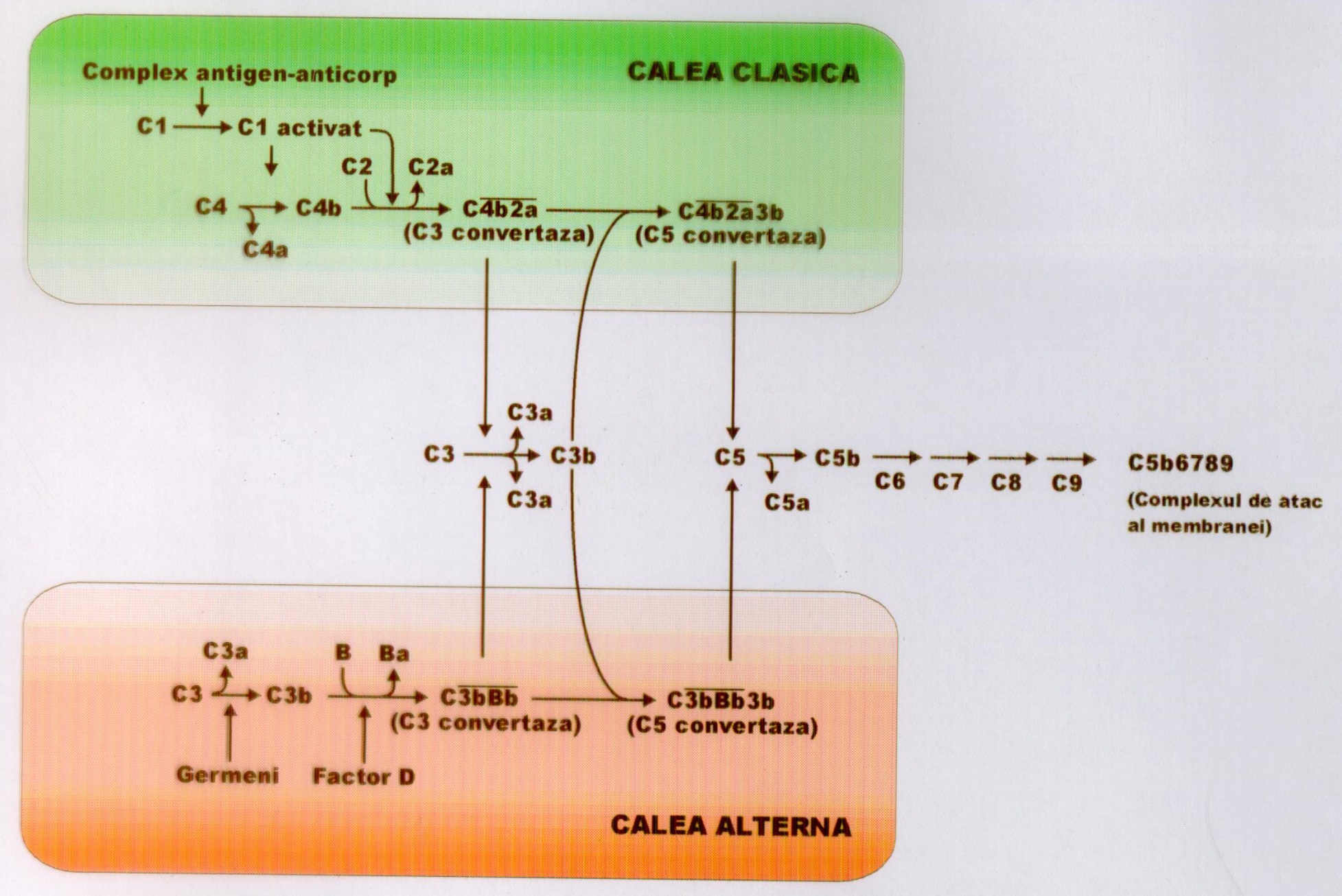 Figura 5: Sistemul complementului
În plasma normală C3 este supus permanent unei activări spontane discrete prin clivarea în C3a şi C3b. 

C3b se combină cu factorul B (enzimă proteolitică), rezultând C3bB;

după legarea sa de substrat, factorul B este clivat proteolitic în fragmentele Ba şi Bb de o enzimă prezentă în plasmă în stare activă, factorul D; în urma acţiunii factorului D se va obţine Ba iar C3bB va deveni C3b2Bb;

C3b2Bb este C3 convertaza căii alternative. Această convertază, rezultată în mod fiziologic, ar putea cliva cantităţi mari de C3, dacă nu ar exista mecanisme foarte riguroase de reglare ce împiedică activarea spontană a C3;

C3b2Bb, rezultat în urma clivării fiziologice, se leagă de suprafaţa bacteriilor, fiind protejat astfel de inactivare. La stabilizarea C3b2Bb participă şi o proteină plasmatică, properdina (P);

deci activarea complementului pe calea alternativă este rezultatul stabilizării C3b2Bb (a C3 convertazei) ce poate fi determinată, printre altele, de prezenţa bacteriilor.
FORMAREA COMPLEXULUI DE ATAC AL MEMBRANEI

Deci, ambele căi produc enzime specifice („C3 convertaze”) care vor acţiona asupra componentei C3 a sistemului (elementul crucial al cascadei), cu scindarea sa în două fragmente: C3a şi C3b. 
C3a, agent inductor de inflamaţie, are proprietăţi chemotactice şi „anafilatoxice” (degranularea mastocitelor cu eliberarea histaminei şi creşterea permeabilităţii vasculare).
C3b, care se depune pe bacterii sau pe alte celule ţintă, poate produce eliminarea acestora prin două mecanisme: imunoaderenţa şi liza. O serie de fagocite (granulocitele neutrofile, macrofage) exprimă pe suprafaţă receptori specifici pentru C3b. C3b mijloceşte pe această cale ataşarea celulelor ţintă pe fagocite („imunoaderenţă”) şi ingurcitarea lor ulterioară. Această învelire cu C a ţintelor, care pregăteşte şi facilitează fagocitoza, a fost denumită „opsonizare”. 
În acelaşi timp, C3b, poate media continuarea activării în cascadă a sistemului, care se va finaliza prin asamblarea unui complex enzimatic (C5, 6, 7, 8, 9) pe suprafaţa celulei ţintă. Acest complex a fost denumit „complex de atac a membranei” deoarece provoacă soluţii de continuitate care duc la liza celulei atăcate (bacterie, celulă infestată de virus sau alte organisme invadatoare).
Etapele principale ale formării complexului de atac al membranei sunt:
ambele C3 convertaze se combină cu C3b formând C5 convertaza (C3b2BbP pentru calea alternativă şi C3b4b2a pentru calea clasică);
C5 convertaza secţionează C5 cu generare de C5a (anafilatoxină) şi fragmente active C5b;
C5b se fixează pe suprafaţa celulei (bacteriei). De remarcat este faptul că moleculele C5b sunt foarte instabile şi sunt inactivate rapid dacă rămân libere în plasmă; în schimb, ele devin stabile dacă reuşesc să se ataşeze unui substrat sau membrană celulară, pe care începe procesul de asamblare a complexului de atac;
de C5b se vor lega în continuare C6, C7, C8 care se găsesc libere în ser şi se asamblează pe molecula C5 numai în momentul activării ei, fără intervenţia vreunei enzime proteolitice. Se formează complexul C5b678, care are capacitate litică redusă. Celulele ţintă pot fi lizate doar atunci când densitatea unor asemenea complexe este foarte mare;
în continuare, mai multe molecule de C9, care polimerizează, se ataşează de complexul C5b678, ducând la creşterea considerabilă a puterii litice. Structura proteinei C9 este asemănătoare cu a perforinelor prezente în granulaţiile celulelor citotoxice;
se formează, astfel, un complex de atac al membranei celulare (C5b6789) cu liza consecutivă a celulei bacteriene.
REGLAREA ACTIVĂRII COMPLEMENTULUI

Complementul reprezintă un sistem relativ eficient de liză a celulelor, dar posibilitatea activării sale spontane, necontrolate, poate genera stări patologice.
Este de subliniat faptul că C3 nativ din plasmă este o moleculă instabilă. Ea generează continuu şi aparent spontan C3b, cu o rată foarte scăzută. Această autoactivare poartă riscul formării convertazei căi alternative (activarea autocatalitică a lui C3). Organismul este protejat împotriva acestei activităţi potenţial devastatoare prin mai mulţi inactivatori plasmatici şi celulari care acţionează în diverse puncte ale cascadei şi care controlează şi limitează activarea complementului, împiedicând extinderea acesteia dincolo de limitele normalului (tabel 4).
Un prim mecanism de reglare a activării complementului este reprezentat de viaţa extrem de scurtă a factorilor activi. Factorii activi C4b, C3b, C5b conţin ca situs de legare la substrat radicalii –CO, care reacţionează cu grupe funcţionale ale proteinelor şi polizaharidelor din imediata vecinătate, ataşându-se prin legături covalente. Dacă într-un interval de timp extrem de scurt această reacţie nu are loc, radicalul reacţionează cu o moleculă de apă, formând un carboxil, foarte slab reactiv, caz în care activarea nu se mai produce. Situsuri de legare instabile conţine şi factorul C2a. De asemenea, complexele proteazice care conţin C2a sau Bb se pot disocia spontan, inactivându-se.
Un alt mecanism de reglare este asigurat de proteinele plasmatice de control, care intervin pe tot parcursul activării complementului. Astfel, unul dintre inhibitorii cei mai importanţi este C1 INH, care disociază complexul C1qrs. Este o proteină de control extrem de importantă, care reglementează nu numai activarea complementului, ci şi coagularea şi sistemul kininelor.

Efect inhibitor au şi alte proteine, ca factorul H şi C4BP (proteina care leagă factorul C4), proteine ce se ataşează specific de factorii C3b şi respectiv C4b, formând cu ei complexe inactive. Mai putem aminti aici intervenţia heparinei, nelipsită în toate procesele inflamatorii, substanţă care facilitează interacţiunea dintre factorii H şi C3b, determinând în ultimă instanţă degradarea acestuia din urmă.

Pe suprafaţa celulelor se găsesc şi unele molecule cu rol de protecţie şi limitare a efectului activării complementului. Astfel, au fost identificate proteine specifice care leagă factorii C8 şi C9, împiedicând integrarea lor în membrane. Există pe multe tipuri celulare receptori pentru complement, care facilitează endocitarea unor componente ale sistemului. Tot pe suprafaţa celulelor a fost identificat factorul de accelerare a degradării (DAF) care leagă factorii de complement C4b şi C3b, inducând degradarea lor.
DAF - Factorul de Accelerare a Degradării C3 convertazei

RC1 - Receptorul pentru Complement 1

C4BP - Proteina de legare a C4

CD59 – Protectina

HRF - Factorul de Restricţie Omologă

PCM - Proteina Cofactor de Membrană
Tabel 4: Mecanisme de reglare a activării complementului
ROLUL BIOLOGIC AL COMPLEMENTULUI

Activarea C generează o serie de efecte biologice de o importanţă deosebită în rezistenţa antiinfecţioasă:

Citoliza: celulele pe care s-a fixat C şi care în mod fiziologic sunt celule străine organismului (bacterii) sunt lizate sub acţiunea complexului de atac al membranei. În cazuri patologice C se poate fixa pe celulele proprii organismului determinând distrugerea acestora.

Opsonizarea: fagocitele au pe suprafaţă receptori pentru C3b. Astfel, microbii de care s-a fixat C3b vor adera de celulele fagocitare, fiind fagocitaţi mai eficient.

Declanşarea inflamaţiei: activarea C determină declanşarea reacţiei inflamatorii prin produşii intermediari rezultaţi pe parcursul activării. Astfel, C5a este un puternic factor chemotactic şi chemochinetic pentru polimorfonucleare (PMN) pe care le va aduce în focarul infecţios. C3a şi C5a sunt, în acelaşi timp, anafilatoxine, care vor duce la o degranulare fiziologică a mastocitelor cu eliberarea unor mediatori chimici vasoactivi (histamina).

Interacţii cu alte procese fiziologice: coagularea, fibrinoliza, sistemul kininelor.
DEFICIENŢELE EREDITARE ALE UNOR COMPONENTE ALE C

Deficienţele componentelor C scad capacitatea de apărare antiinfecţioasă a organismului. Astfel:

un deficit de C1q, C1r, C1s, C4, C2 se asociază cu susceptibilitatea crescută pentru infecţiile cu germeni piogeni;
o deficienţă de C3 duce la perturbarea activării C pe ambele căi, având drept consecinţă opsonizarea slabă cu o reducere a eficienţei fagocitozei şi cu evoluţia fatală a infecţiei;
deficienţa de properdină favorizează infecţiile cu germeni piogeni, mai ales infecţiile meningococice cu evoluţie fulminantă;
deficienţele de C5, C6, C7, C8, C9 cresc susceptibilitatea pentru infecţiile diseminate cu Neisserii;
fracţiunile C3a, C4a, C5a pot produce degranularea mastocitelor cu eliberarea mediatorilor, ce determină creşterea permeabilităţii vasculare şi contracţia muşchilor netezi;
deficitul inhibitorului C1 (C1 INH) stă la baza edemului angioneurotic, boală cu mecanism de transmitere autozomal dominant, manifestată prin atacuri de edem cu diferite localizări: tractul respirator, tub digestiv, ţesutul subcutanat.
b. FACTORII CELULARI 
Sunt reprezentaţi de fagocitoză şi inflamaţie.

b.1. FAGOCITOZA 
Constituie un proces esenţial, prezent pe toată durata infecţiei. Reprezintă reacţia de apărare celulară a organismului şi constă dintr-un mecanism de îndepărtare a microorganismelor şi a celulelor lezate, prin înglobarea lor de către anumite celule ale organismului (fagocite) specializate pentru această funcţie.
Aceste celule migrează la locul de pătrundere al bacteriilor în organism, le înglobează şi le distrug în interiorul lor, prin fagolizozomi (enzimatic). Se realizează în acest fel localizarea infecţiei, care clinic se manifestă prin inflamaţie cu simptomele caracteristice: rubor, tumor, calor, dolor, şi functio laesa. În acest fel o infecţie minoră poate fi învinsă, printr-o bună apărare locală, iar puroiul rezultat din resturile celulelor distruse, conţine bacterii moarte (puroi steril). De cele mai multe ori însă, infecţia progresează, determinând diferite manifestări clinice.
CATEGORII DE CELULE CU PROPRIETĂŢI FAGOCITARE (FAGOCITE)
În fagocitoză intervin două categorii principale de celule: microfagele şi macrofagele. Aceste celule au capacitatea de a migra dirijat spre locul unde sunt particule străine. Migrarea lor în ţesuturi este favorizată de substanţele chemotactice: C5a, C5b şi alţi factori produşi în cursul inflamaţiei. Ele au pe suprafaţa lor receptori pentru fragmentul Fc al imunoglobulinei G (IgG) şi receptori pentru fracţiunea C3b a complementului şi pot dezvolta mecanisme puternic microbicide. Se mai numesc şi fagocite profesioniste, pentru a putea fi deosebite de celulele fibroblaste, endoteliale şi reticulare care alcătuiesc fagocitele neprofesioniste; acestea îndeplinesc o activitate fagocitară mai redusă, deoarece sunt lipsite de receptorii prezenţi pe fagocitele profesioniste şi mai ales nu dezvoltă mecanisme bactericide.
MICROFAGE

- Granulocitele neutrofile realizează fagocitarea corpilor bacterieni integri sau fragmentelor de germeni. Capacitatea de fagocitoză este mărită de procesul de opsonizare, opsoninele fiind anticorpi de tip IgG. După înglobare, antigenele străine sunt distruse datorită: enzimelor lizozomale şi lactoferinei (din granulaţiile specifice neutrofile); mieloperoxidazei, elastazei, catepsinei, beta-glucuronidazei (din granulaţiile azurofile). Ele sunt celule “kamikaze” ale apărării antiinfecţioase, deoarece sosesc primele la locul injuriei. După digestia materialului fagocitat, foarte frecvent, leucocitele sunt distruse.

- Polimorfonuclearele eozinofile iau parte la apărarea antiparazitară. Conţin enzime ce metabolizează histamina şi leucotrienele fiind astfel capabile să joace rol important în limitarea reacţiilor alergice. Ele conţin şi proteine toxice (proteina majoră bazică) ce duce la distrugerea celulelor epiteliale din tractul respirator ducând la inflamaţie cronică în astmul bronşic. Ele fagocitează complexe antigen-anticorp precum şi unele resturi antigenice ce rezultă din răspunsul imun şi care în alte condiţii ar duce la boli autoimune.
- Polimorfonuclearele bazofile (echivalentul mastocitelor tisulare) au granulaţii mari ce conţin numeroşi mediatori chimici şi precursorii acestora, ca, de exemplu: histamina, prostaglandine, leucotriene, factori activatori ai trombocitelor. Aceşti mediatori sunt eliberaţi, la nevoie, în cantităţi reduse. Elaborarea lor masivă poate fi dăunătoare cu apariţia reacţiilor alergice de tip I: astm bronşic, urticarie, febră de fân etc.
MACROFAGELE 

Pot fi mobile, prezente în sânge (monocitele) şi fixe, dar uşor mobilizabile, ce fac parte din sistemul reticulo-endotelial (sistem fagocitar mononuclear). Exemple: macrofagele din splină şi ganglionii limfatici; celulele Kuppffer din ficat; histiocitele din ţesutul conjunctiv; unele celule ale nevrogliei. 
În tabelul 5 sunt prezentate comparativ principalele proprietăţi şi funcţii ale polimorfonuclearelor şi celulelor sistemului reticulo-endotelial.
Macrofagele fagocitează macromolecule inerte, microorganis-mele opsonizate, pe care le distrug în mare parte (tabel 6).
Unele microorganisme (micobacterii, listerii, brucele, toxoplasme) supravieţuiesc şi se înmulţesc în macrofage. În acest caz, macrofagele protejează microorganismele respective, servind ca factor de diseminare a infecţiei.
Tabel 5: Caractere ale fagocitelor polimorfonucleare şi celulelor sistemului fagocitar mononuclear
Tabel 6: Funcţiile celulelor sistemului fagocitar mononuclear
ETAPELE FAGOCITOZEI
Sunt reprezentate de: chemotaxie, adsorbţia particulelor pe fagocit, ingestia particulelor în fagocit şi digestia intracelulară. 

CHEMOTAXIA
Reprezintă mobilizarea unidirecţională, dirijată a polimorfonuclearelor spre locul unde se eliberează factori chemotactici. Aceşti factori pot fi atât de origine bacteriană (formilmetionil-leucil-fenilalanina), cât şi factori ai organismului gazdă, ce apar în cursul inflamaţiei: C5a, kalicreina produsă de ţesuturile lezate, prostaglandine (E2, D2), tromboxan, leucotriene (B4), amine vasoactive, fragmente de colagen, de fibrină (tabel 7). Sub influenţa factorilor chemotactici fagocitele părăsesc capilarele prin diapedeză.
Pentru fiecare dintre factorii chemotactici, fagocitele au receptori specifici. În urma interacţiunii dintre aceşti factori şi receptorii celulari prezenţi pe suprafaţa PMN, se produc modificări ale fagocitului.
Tabel 7: Factori chemotactici
ADSORBŢIA (ATAŞAREA) PARTICULELOR PE SUPRAFAŢA FAGOCITELOR
Ataşarea pe suprafaţa fagocitului poate fi întâmplătoare sau dirijată. Contactul întâmplător depinde de şansa de coliziune între fagocite şi particule. În cel de-al doilea caz, fagocitele migrează către bacterii sau alte particule datorită chemotaxiei. S-a demonstrat că unele extracte bacteriene sau corpi bacterieni integri atrag leucocitele (chemotaxie pozitivă). 
Dar, în mod normal, pentru ca să permită ataşarea fagocitului, suprafaţa celulei bacteriene trebuie modificată, şi această pregătire în vederea fagocitării se numeşte opsonizare. Opsonizarea se poate realiza prin mecanisme specifice, deoarece presupun participarea anticorpilor rezultaţi în urma unui răspuns imunitar. Este vorba de intervenţia IgG, care se leagă de fagocite prin fragmentul Fc, realizând o punte între antigenele de suprafaţă şi receptorul de pe fagocit, sau prin acţiunea combinată a complementului şi a anticorpilor, aşa cum se întâmplă în cazul IgM. IgM nu se pot fixa pe suprafaţa fagocitului, dar intervin formând complexe imune care activează complementul, activare din care rezultă fracţiunea C3b pentru care există receptori pe fagocit (figura 6).
Opsonizarea se poate realiza şi prin mecanisme nespecifice, prin intervenţia proteinei C reactive, a fibronectinei, C3b, alfa 2-glicoproteinei serice.
Un factor potenţator al ataşării particulelor este şi aşa numita fagocitoză de suprafaţă, prin care microorganismele sunt captate mai uşor dacă sunt prinse pe suprafeţe rugoase. Aceasta se poate realiza prin plasarea microorganismelor pe suprafeţele dintre leucocite, între leucocite şi suprafeţele tisulare, sau în interstiţiile cheagurilor de fibrină.
Adsorbţia particulelor pe suprafaţa fagocitului este inhibată de anumiţi factori: hiperosmolaritatea mediului, concentraţii crescute de glucoză şi, respectiv, scăzute de fosfaţi în mediu etc.
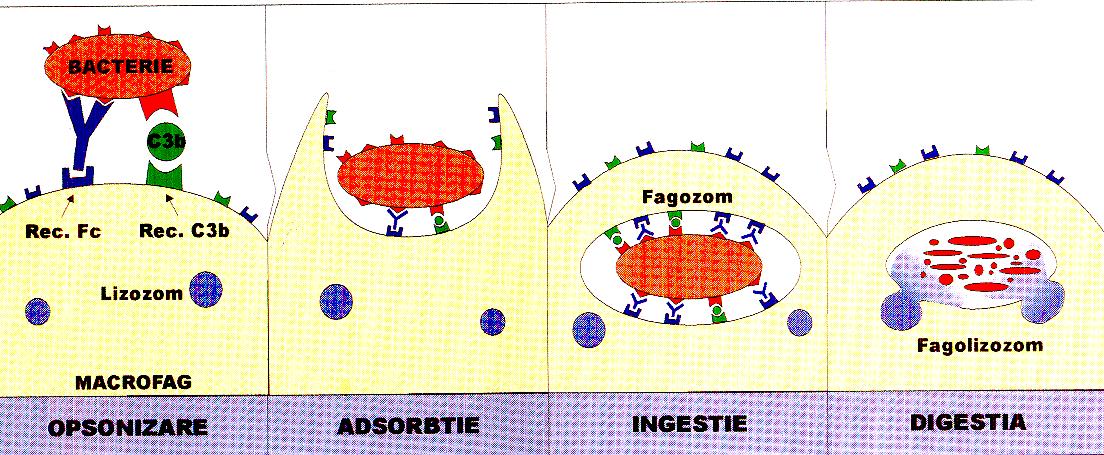 Figura 6: Etapele fagocitozei
INGESTIA (ÎNGLOBAREA) PARTICULELOR ÎN FAGOCIT

După ataşare, particulele sunt înglobate într-o vacuolă formată de membrana citoplasmică prin emitere de pseudopode. Procesul necesită energie, care provine de obicei din glicoliză. După înglobarea particulei, vezicula fagocitară se deplasează spre interiorul celulei.
Etapa de ingestie (înglobare) se desfăşoară cu ritmuri şi intensităţi diferite, în funcţie de intervenţia unor factori potenţatori sau inhibitori. Din prima categorie, amintim existenţa în membrana fagocitului a unor proteine „contractile” din familia actino-miozinei, care asigură emiterea de pseudopode şi formarea „pungilor”. Factorii inhibitori sunt mai puţin bine studiaţi, un rol probabil în acest sens avându-l prostaglandinele din seria E şi leucotrienele din grupul B.  

DIGESTIA
Vacuola formată (fagozom) va fuziona cu lizozomii (grupaţi în jurul vacuolei) rezultând fagolizozomii. Formarea fagolizozomilor este un proces însoţit de dispariţia granulaţiilor intracitoplasmatice (degranulare). Liza granulelor ar avea loc la contactul cu peretele pungii fagocitare şi constă în eliberarea enzimelor lizozomale, care sunt diverse substanţe cu acţiune microbicidă, care vor declanşa digestia. În acelaşi timp, are loc o activare puternică a metabolismului oxidativ al PMN.
Distrugerea microbilor se petrece prin 2 mecanisme: O2-dependente şi O2-independente. 

Mecanismele O2-dependente 
Sunt consecinţa “exploziei respiratorii”, o cale metabolică de respiraţie în stare dormantă într-o celulă inactivă. Intensificarea bruscă a metabolismului („explozia respiratorie”) duce la formarea unor compuşi de tipul: ionilor de superoxid (O3-), oxigen atomic (O-), radicali hidroxili, peroxid de hidrogen (H2O2) şi hipoclorit (HOCl). Toţi aceşti produşi au efect puternic bactericid. 
Fenomenul digestiei intracelulare a particulelor are o complexitate deosebită. În esenţă, au loc următoarele secvenţe: 
eliberarea enzimelor lizozomale din fagolizozomi în interiorul vacuolei;
eliberarea în vacuolă şi a altor enzime celulare: mieloperoxidaza, o enzimă foarte activă stocată în PMN, care în mediu acid existent în fagolizozom duce la formarea unor halogeni cu efect puternic microbicid;
activarea proceselor oxidative şi anume: utilizarea intensă de către celulă a oxigenului molecular, care, sub acţiunea catalitică a NADPH (nicotinadenindinucleotidfosfat redus), se transformă în superoxid; superoxidul este clivat, datorită superoxid-dismutazei, în oxigen molecular şi peroxid de hidrogen;
peroxidul de hidrogen, în cooperare cu mieloperoxidaza, determină dezagregarea particulelor fagocitate; peroxidul de hidrogen eliberat în fagocit este un agent bactericid puternic, dar combinarea cu mieloperoxidază îi creşte de 50 de ori activitatea.
Mecanismele bactericide independente de O2 
Aceste mecanisme care intervin în omorârea microorganismelor, se datorează unor enzime:
enzime hidrolitice (catepsina, glicozidaza, arilsulfatază) care digeră peretele celular bacterian; 
defensine: proteine cationice care se leagă de peretele celular şi determină formarea unor canale ce străpung peretele, atât la bacteriile Gram pozitive, cât şi la cele Gram negative; 
lizozimul, prezent în granulaţiile lizozomale, ce atacă peptidoglicanul;
 histone nucleare sau pH-ul acid din fagolizozom, care împiedică viaţa microorganismului fagocitat;
lactoferina care spoliază mediul de fier necesar bacteriilor pentru multiplicare.
În digestia intracelulară a particulelor mai pot interveni şi mecanisme adiţionale, ca: apariţia în citoplasmă a ionului de clor oxidat, cu puternică acţiune bactericidă; folosirea de către celulă a căii scurtate hexozo-monofosfat, în vederea sintezei ulterioare de superoxid (O­­2¯), peroxid de hidrogen (H2O2), acidul hipocloros (HOCl).
Omorarea microorganismelor fagocitate este urmată de digerarea completă a acestora prin activitatea unor hidrolaze. În PMN se produce degradarea completă a microorganismului, spre deosebire de macrofage, în care particula fagocitată este degradată parţial, incomplet, antigenele fiind apoi prezentate sistemului imun.
SEMNIFICAŢIA FAGOCITOZEI ÎN APĂRAREA ORGANISMULUI
Ca şi în cazul sistemului complementului, trebuie precizat faptul că fagocitoza, deşi mijloc de apărare nespecifică, este influenţat de către factorii imuni şi, respectiv, participă la realizarea optimă a imunităţii. Astfel se ştie că anticorpii denumiţi „opsonine” pregătesc suprafaţa germenilor bacterieni care vor fi astfel fagocitaţi mai rapid şi mai eficient de către granulocitul neutrofil. Pe de altă parte, se ştie că etapa „prelucrării” unor antigene în macrofag (concentrarea determinanţilor specifici) este esenţială în recunoaşterea antigenului de către limfocit, moment iniţial în diferenţierea pentru răspunsul umoral sau celular.
Expunerea la unele anestezice, creşterea sau scăderea semnificativă a temperaturii corpului şi administrarea unor antibiotice pot să determine scăderea activităţii de fagocitoză.  
Dacă revenim la fagocitoză ca modalitate de apărare antibacteriană, trebuie reţinut că, într-o infecţie cu bacterii, prima linie de stăvilire este reprezentată de granulocitele neutrofile (care înglobează germeni sau fragmente de germeni). Din această „luptă” rezultă oprirea în mare măsură a invaziei microbiene, dar şi sacrificarea unor celule fagocitare.
Urmează intervenţia macrofagelor în focarul infecţios, care „curăţă” terenul, fagocitând microbii şi detritusurile celulare rezultate în urma leucocitelor distruse la locul injuriei. Fagocitoza prin macrofage se desfăşoară la fel ca cea prin PMN, dar macrofagele se pot activa dacă sunt stimulate corespunzător (figura 7). Factori activatori pentru macrofage: C3b, -interferon, endotoxine etc. După activarea macrofagelor unele dintre bacterii pot fi distruse. Cu toate acestea, unele bacterii, protozoare sau fungi sunt capabile să supravieţuiască şi să se multiplice în macrofagul neactivat (micobacterii, brucelle, listerii).
Deci, fagocitoza prin macrofage este eficientă asupra microorganismelor cu habitat intracelular. Uneori, însă, microorganismele nu sunt distruse şi supravieţuiesc pe durată lungă în macrofage, rezultatul fiind inflamaţia cronică.
	În plus, fagocitoza prin macrofage are, pe lângă rolul de a îndepărta bacteriile (mai ales cele cu habitat intracelular), şi cel de a iniţia răspunsul imun. Macrofagele sunt celule prezentatoare de antigen, care după prelucrarea acestuia, îl prezintă limfocitelor T helper (Th).   

b.2. INFLAMAŢIA 
Este un proces natural de apărare antiinfecţioasă, un mecanism important de rezistenţă naturală, dar care este reglat în evoluţie de procese imune şi de foarte multe ori procesul inflamator este dependent de factori imunitari. 
Constă dintr-un ansamblu de procese clinice şi fiziopatologice de apărare celulară nespecifică, declanşat de diferiţi agenţi, cu deosebire infecţioşi, dar şi de iritanţi cum ar fi substanţele chimice, căldura puternică şi leziuni mecanice. Rezultatul acestui proces este acumularea unui mare număr de celule fagocitare la locul inflamaţiei.
Inflamaţia este un mecanism de apărare antiinfecţios rapid, care tinde să localizeze infecţia şi să prevină diseminarea ei. Manifestările clinice sunt eritemul (rubor), căldura (calor), edemul (tumor), durerea (dolor) şi impotenţa funcţională a regiunii respective (functio laesa).
Inflamaţia poate evolua spre: vindecare cu restituţio ad integrum a ţesutului sau vindecare cu sechele. Deznodământul unei reacţii inflamatorii depinde de extinderea procesului inflamator, de microorganismele implicate, precum şi de reactivitatea gazdei.
ETAPELE INFLAMAŢIEI (ASPECTE FIZIOPATOLOGICE)

VASODILATAŢIE CAPILARĂ LOCALĂ
Înroşirea zonei inflamate este rezultatul creşterii cantităţii de sânge la acest nivel. Dilataţia vaselor sanguine locale determină o scădere a circulaţiei sângelui,care este însoţită de o creştere a permeabilităţii capilarelor locale ceea ce cauzează apariţia edemului. 
Diametrul crescut al vaselor sanguine măreşte fluxul sanguin spre zona inflamată, crescând astfel temperatura locală. Se pot forma coaguli de sânge în vasele mici, care împiedică agenţii infecţioşi şi produşii lor să pătrundă în sistemul circulator. 
Fluidul acumulat în ţesutul respectiv determină apariţia unei presiuni care se exercită asupra nervilor senzitivi, cauzând durerea. Impotenţa funcţională este asociată durerii.
ATRACŢIA LEUCOCITELOR (CHEMOTACTISM)
Chemotactismul este reprezentat, în acest caz, de atracţia între leucocite şi spaţiul interstiţial. Primele celule care ajung în ţesutul agresat sunt PMN, datorită capacităţii mari de migrare, apoi celulele sistemului reticuloendotelial şi limfocitele care au rol principal în iniţierea reacţiilor imunitare. 
Toate aceste celule sunt înzestrate cu o mare capacitate de recepţie a stimulilor chemotactici, care sunt reprezentaţi în mare, de factorii chemotactici de natură bacteriană, de factorii produşi în urma activării C, şi nu în ultmul rând, de cei rezultaţi din degranularea mastocitelor. Cei mai importanţi factori care asigură producerea inflamaţiei sunt: aminele vasoactive (de tip histaminic), serotonina, unele enzime proteolitice (enzime lizozomale, kalicreină), unele subfracţiuni de complement (C3a, C5a) denumite „anafilatoxine” (ce determină degranularea mastocitelor cu eliberarea unor mediatori chimici), interleukina-1 (IL-1) şi  interleukina-8 (IL-8) ce sunt monokine secretate de macrofag. O parte din aceştia sunt preformaţi, aşa cum este histamina, cu efect vasodilatator asupra capilarelor şi cu creşterea permeabilităţii acestora.  
Sub acţiunea acestor factori, PMN vor părăsi capilarul prin diapedeză şi se vor îndrepta către focarul inflamator. 
În consecinţă se produce o exudare a plasmei cu mediatorii pe care aceasta îi conţine, din capilare spre zona infectată (creşterea fluxului sanguin spre zona inflamată, cu creşterea temperaturii locale). 
Sub acţiunea unor mediatori chimici rezultaţi în timpul activării C şi secretaţi de macrofagele stimulate de toxinele bacteriene, se modifică endoteliul capilar care permite adeziunea PMN de acesta.
DIAPEDEZA LEUCOCITARĂ
Este procesul prin care un fagocit se strecoară printre celulele endoteliului vascular, trecând în spaţiul interstiţial. Această trecere a celulelor în spaţiul interstiţial se face printr-un mecanism cu mai multe etape: rostogolire, marginaţie-adeziune, traversare prin emiterea de pseudopode (figura 8).
În procesul de trecere a fagocitelor prin celulele endoteliului vascular intervin moleculele de adeziune, ce fac parte din trei familii: selectine, integrine şi superfamilia imunoglobulinelor. Moleculele de adeziune sunt structuri exprimate pe suprafaţa leucocitelor şi a celulelor endoteliale care permit, prin interacţiuni reciproce, ataşarea leucocitelor de endoteliul capilar, cu o forţă crescândă, facilitând, în final, diapedeza. Există două categorii de molecule de adeziune (MA): L-selectine (CD 62L, LAM-1) sunt MA exprimate pe granulocite; E-selectine (CD 62E, ELAM-1), P-selectine (CD 62P), ICAM-1 (CD 54) ce sunt MA exprimate pe endoteliile vaselor mici.
Iniţial, prin L-selectine granulocitele se leagă de membrana celulelor endoteliale, legare slabă, sub acţiunea curentului sanguin granulocitele „rulează” (se rostogolesc) pe suprafaţa endoteliului vascular. Sub acţiunea unor atractanţi (IL-8) se modifică forma celulelor ataşate, ceea ce determină oprirea rulării şi adeziunea fermă la endoteliu. Aceeaşi IL-8 de pe suprafaţa endoteliului distruge L-selectinele, cu modificarea formei celulelor făcându-le apte să traverseze peretele vascular. 
PMN vor părăsi capilarul prin diapedeză şi se vor îndrepta către focarul inflamator unde vor distruge microbii prin fagocităză. Formarea puroiului poate fi asociată inflamaţiei. După ce fagocitele au distrus celulele bacteriene, sunt degradate şi mor. În aria afectată se formează o masă de celule distruse, fagocite moarte, ceea ce reprezintă puroiul.
MODULAREA INFLAMAŢIEI

Pe lângă factorii enumeraţi mai sus, care produc şi întreţin fenomenele inflamatorii, mai intervin şi unii „modulatori”, de care depinde reglarea adaptativă a procesului. Dintre aceştia amintim: prostaglandinele (PGE 2, PGD 2), prostaciclina (PGI 2), hidroxi-acid-12-HETE, leucotrienele (B1, B2, B3, B4).
Aceşti modulatori derivă din precursori de acizi graşi nesaturaţi (acidul arahidonic), care sunt supuşi acţiunii a două feluri de biocatalizatori: enzime ciclo-oxigenazice şi enzime lipo-oxigenazice. În cazul intervenţiei enzimelor ciclo-oxigenazice, rezultă PGE 2, PGD 2 sau PGI 2. Sub acţiunea enzimelor lipo-oxigenazice apar hidroxi-acid-12-HETE, sau leucotrienele din grupul B.
Alţi modulatori ai inflamaţiei sunt: mediatori enzimatici („cascada kininică”) şi citokinele (IL-6, factorul necrozant al tumorilor alfa) (tabel 8). 
În mod obişnuit aceşti factori se află în stare inactivă în celule sau ca precursori inactivi în umori. Activarea lor se produce ca urmare a modificărilor din focarul inflamator (leziuni celulare, formare de complexe imune, etc.). Un rol deosebit de important, ca mediator al inflamaţiei, revine, după cum am văzut, sistemului complement, care activat prin complexe imune, sau pe cale alternativă, promovează vasodilataţia capilară şi creşterea permeabilităţii, chemotaxia şi fagocitoza, eliberarea de enzime lizozomale, lezarea unor membrane celulare. 
Odată cu creşterea fluxului sanguin în zona inflamată, substanţele chemotactice determină atracţia şi acumularea leucocitelor, iar complementul şi anticorpii specifici cresc fagocitoza microorganismelor.
Tabel 8: Mediatori ai inflamaţiei
Unele substanţe formate în focarul inflamator pătrund în circulaţia generală şi determină modificarea unor proprietăţi umorale, cunoscute ca sindrom de faza acută sau sindromul umoral al inflamaţiei. Aceste modificări sunt cuprinse în tabelul 9.
Tabel 9: Sindromul umoral al inflamaţiei
SEMNIFICAŢIA INFLAMAŢIEI

Inflamaţia este un proces local, dar uneori se poate extinde şi poate fi însoţită de semne generale: febră, leucocitoză şi apariţia unor proteine, în special în celulele hepatice, care sunt eliberate în cantitate mare în circulaţie. Acestea sunt proteine de fază acută care caracterizează sindromul umoral al inflamaţiei. 
Modificările generale din procesul inflamator sunt determinate mai ales de eliberarea de citokine, rolul esenţial revenind IL-1, care are efecte multiple.
Inflamaţia, ca şi fagocitoza, este un fenomen de apărare benefic pentru organism, în limitele sale adaptative. Astfel, afluxul de leucocite în focarul inflamator asigură, pe lângă fagocitoză, şi iniţierea şi amplificarea unor imunofuncţii leucocitare (prelucrarea şi concentrarea antigenică, recunoaşterea antigenică şi diferenţierea, producerea de limfokine etc.). De aici reiese că şi inflamaţia, ca mijloc de apărare nespecifică, este strâns legată de fenomenele de apărare specifică (imună), influenţele fiind reciproce.
Dar, în anumite situaţii patologice, cu mecanisme diverse, inclusiv autoimune sau hipersensibilitatea imediată ori întârziată, modularea inflamaţiei devine haotică, disadaptativă, deci nocivă pentru organism. Aşa se explică de ce la baza declanşării şi întreţinerii unor boli cu largă răspândire (poliartrita cronică evolutivă, alte colagenoze), stau fenomenele inflamatorii cronice, intense, cu efecte paradoxale, de scădere a rezistenţei organismului, inclusiv faţă de agenţii infecţioşi.
CONCLUZII 
În esenţă, organismul este apărat faţă de unele infecţii prin zestrea sa ereditară, care nu permite dezvoltarea anumitor germeni. Germenilor la care este sensibil, organismul se opune pătrunderii lor prin bariere externe anatomice şi chimice la care se adaugă flora normală a organismului (antagonism bacterian). Dacă totuşi germenii au reuşit să străbată aceste bariere şi ajung în zonele interne sterile ale organismului, intervin o serie de factori umorali, dintre care unul este de o importaţă majoră: complementul. Activarea complementului are ca urmare liza celulelor microbiene, dar şi declanşarea răspunsului inflamator infecţios. Cascada de activare a complementului va antrena eliberarea unor mediatori chimici care participă direct în procesul inflamator şi vor atrage în focarul infecţios un aflux mare de celule fagocitare (PMN, macrofage). Acestea vor distruge microorganismele prin fagocitoză.
Însă, în acelaşi timp, există germeni care dezvoltă strategii ce ocolesc mecanismele rezistenţei naturale şi care pot da infecţii la indivizii neimunizaţi. Astfel de strategii se referă la inhibiţia fagocitozei (secreţia de toxine faţă de fagocite; rezistenţa faţă de lizozim; inhibiţia exploziei respiratorii a fagocitelor) sau la rezistenţa la acţiunea complementului (inactivarea C5a la Pseudomonas aeruginosa; prezenţa la suprafaţa bacteriilor a unor substanţe - acidul sialic - care determină degradarea C3b la E. coli; împiedicarea inserţiei complexului de atac al membranei la Salmonella, E. coli).
Sintetizând datele privind factorii, respectiv mecanismele de apărare nespecifică ale organismului, putem constata că prezenţa factorilor nespecifici umorali sau celulari în diferite umori, sânge, ţesuturi şi organe, constituie un sistem de apărare dinamică şi interdependentă, prin care organismul uman răspunde la atacul microorganismelor. Acest sistem cuprinde sistemul fagocitar (polinucleare şi mononucleare), sistemul kininelor declanşator al proceselor de inflamaţie, sistemul complementului şi sistemul de coagulare şi fibrinoliză.